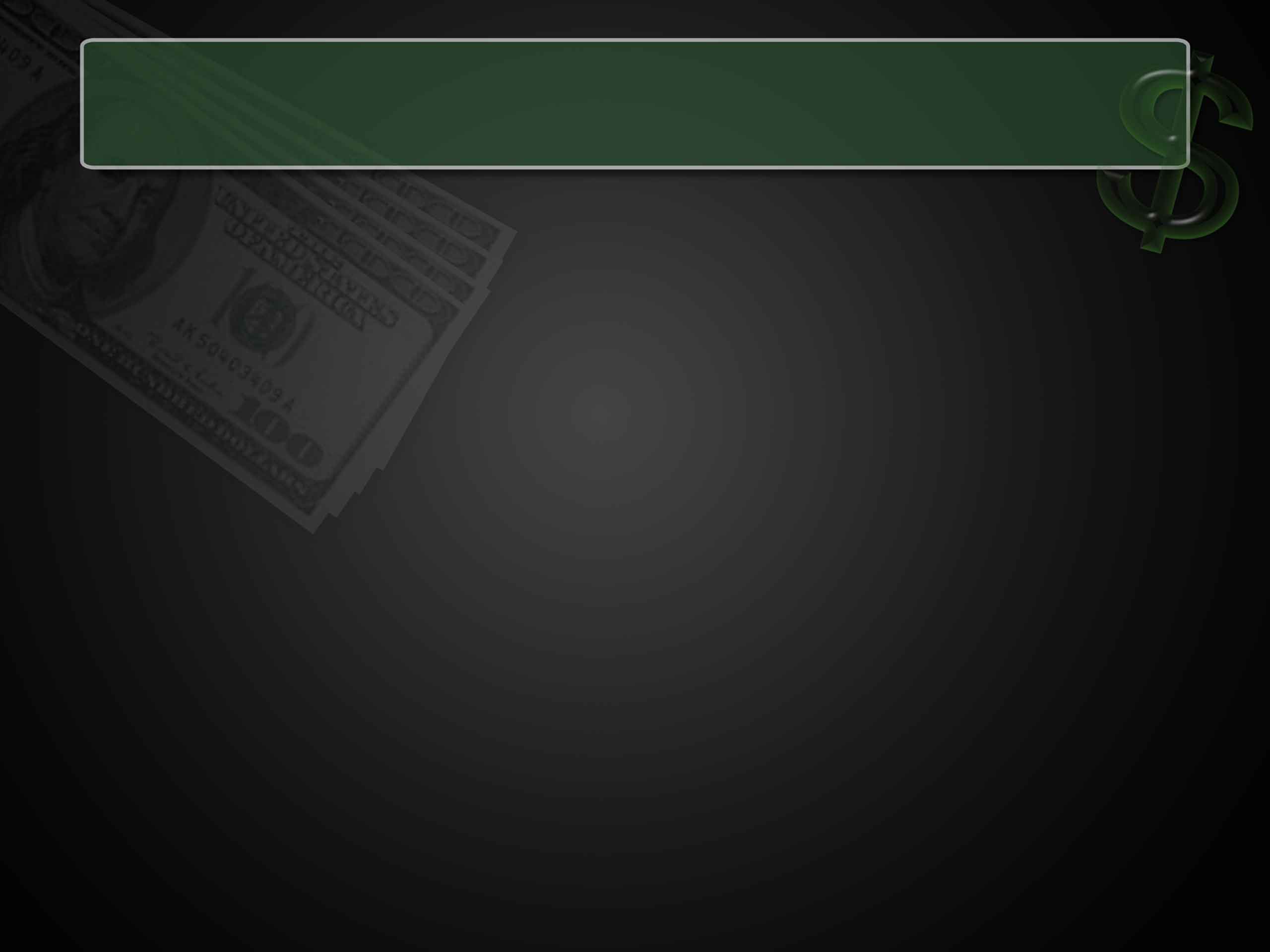 Коррупция. Понятие, виды, борьба
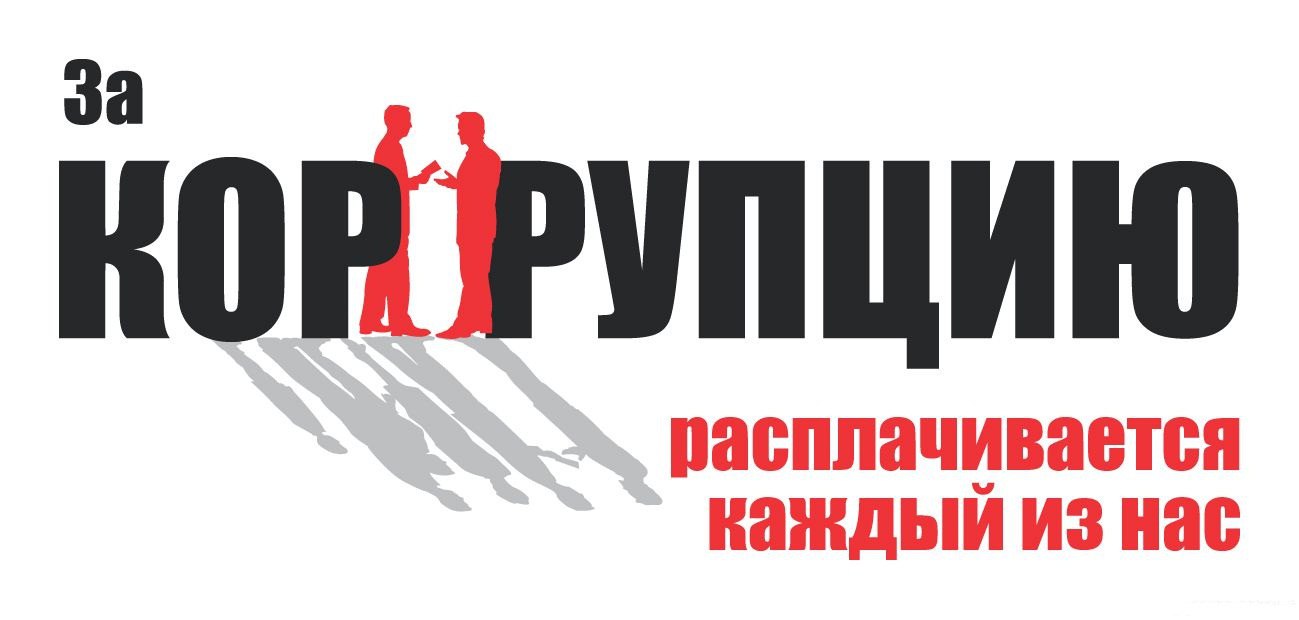 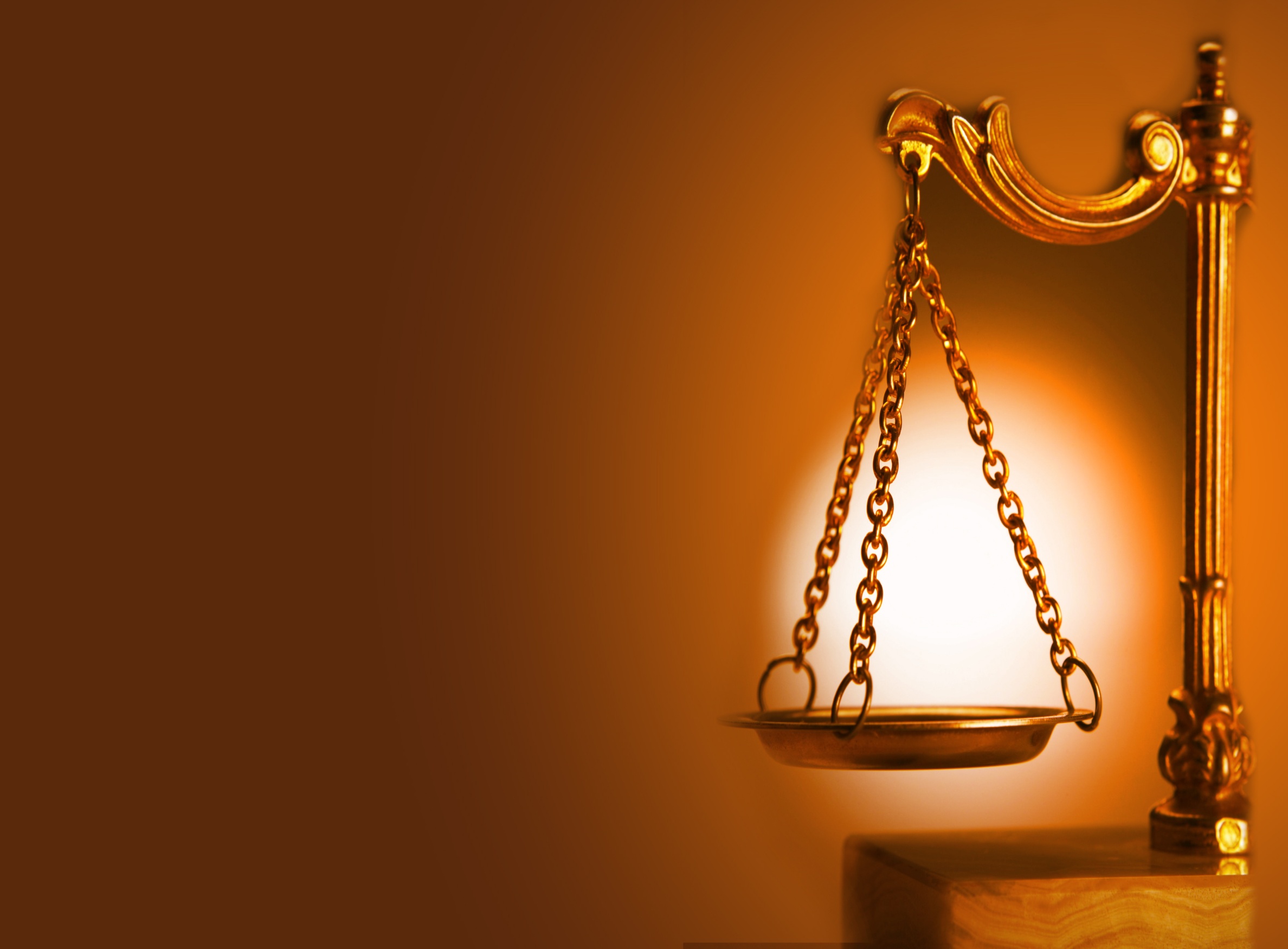 Коррупция  - злоупотребление служебным положением, дача взятки, получение взятки, злоупотребление полномочиями, коммерческий подкуп либо иное незаконное использование физическим лицом своего должностного положения вопреки законным интересам общества и государства в целях получения выгоды в виде денег, ценностей, иного имущества или услуг имущественного характера, иных имущественных прав для себя или для третьих лиц либо незаконное предоставление такой выгоды указанному лицу другими физическими лицами, а также совершение указанных деяний от имени или в интересах юридического лица.
Коррупция – это бич современной России. Количество коррупционеров увеличивается прямо пропорционально росту числа новых чиновников. По данным международного Индекса восприятия коррупции Россия входит в 50 самых коррумпированных стран мира. При этом большую часть осужденных за коррупционные действия составляют мелкие взяточники, в то время как крупные продолжают заниматься противоправными действиями.
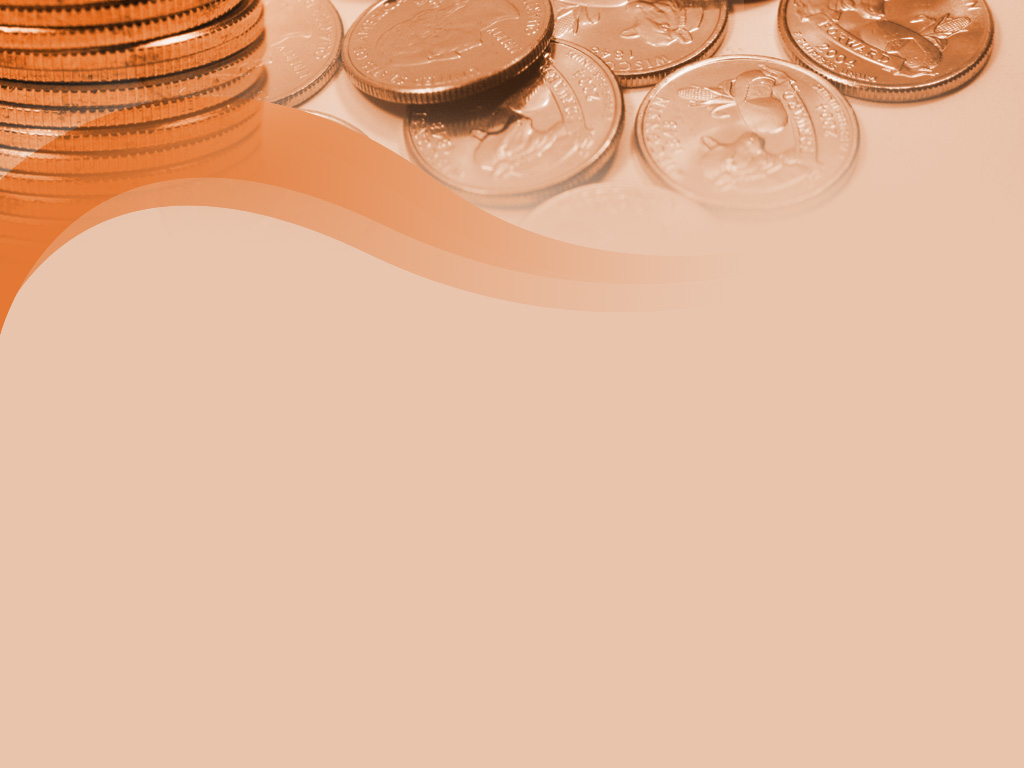 Разновидности коррупции
Злоупотребление должностными полномочиями (ст.285 УК РФ);
Превышение должностных полномочий (ст. 286 УК РФ);
Получение взятки (ст. 290 УК РФ);
Дача взятки (ст. 291 УК РФ);
 Злоупотребление полномочиями (ст. 201 УК РФ);
Коммерческий подкуп (ст. 204 УК РФ).
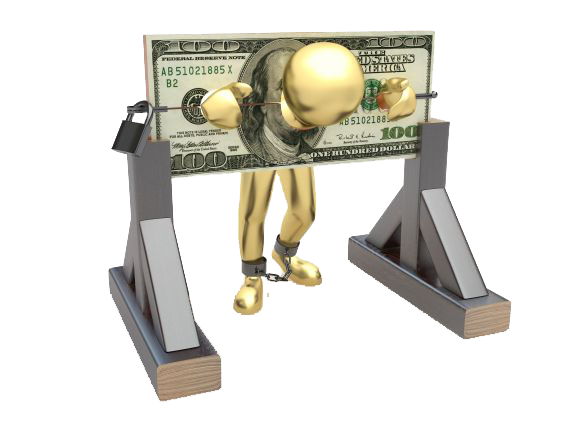 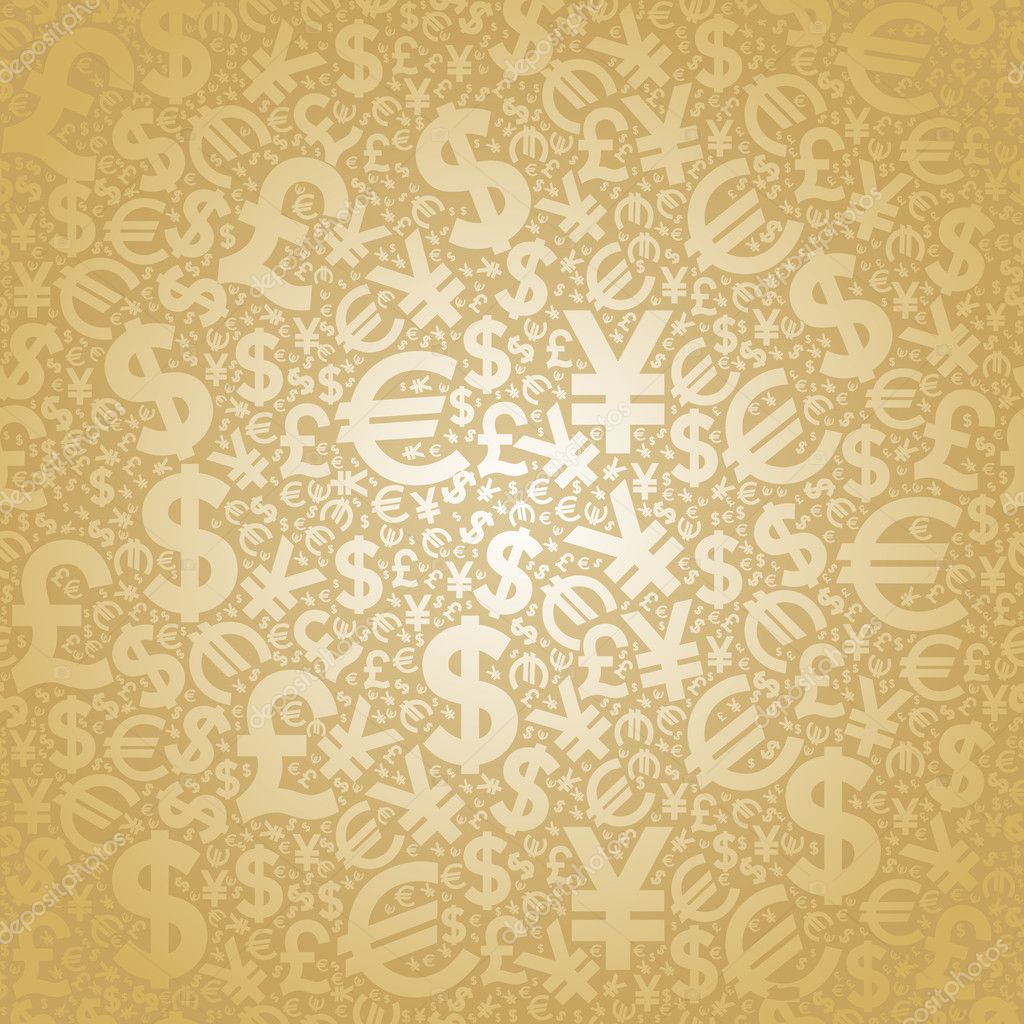 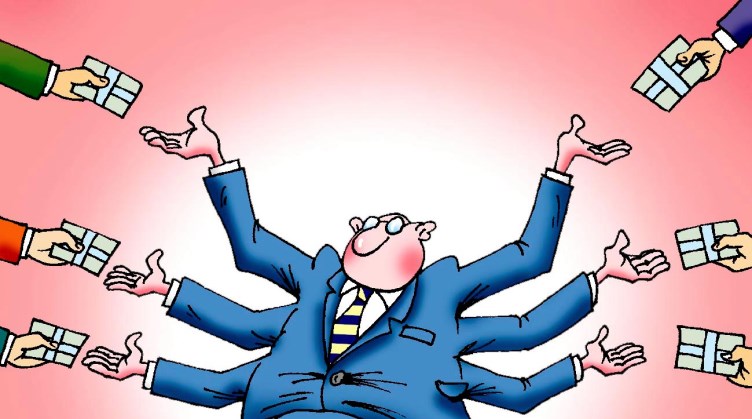 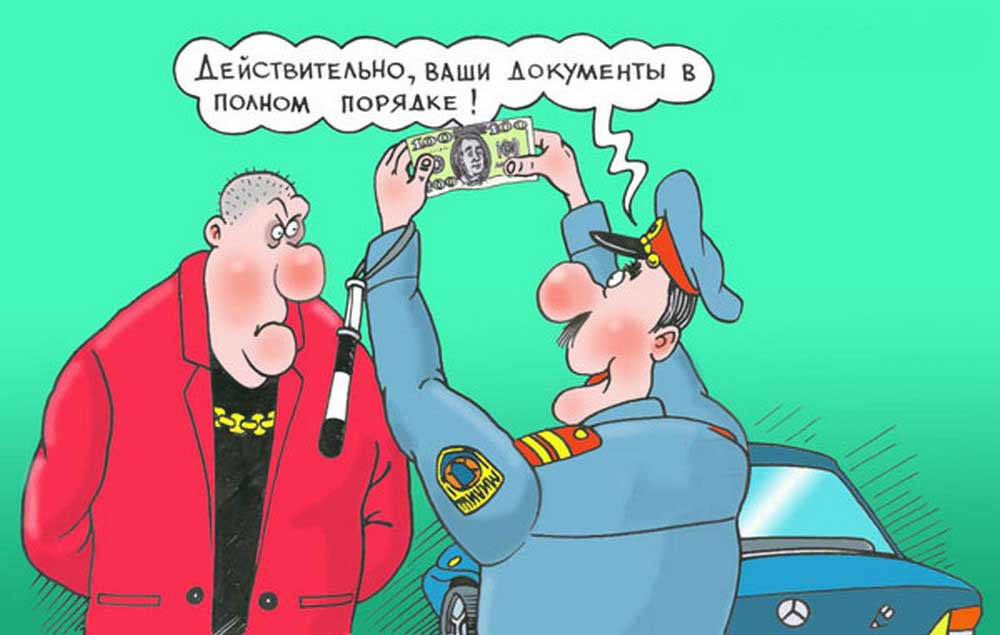 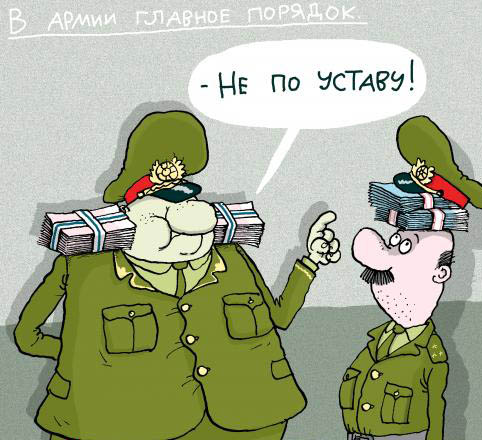 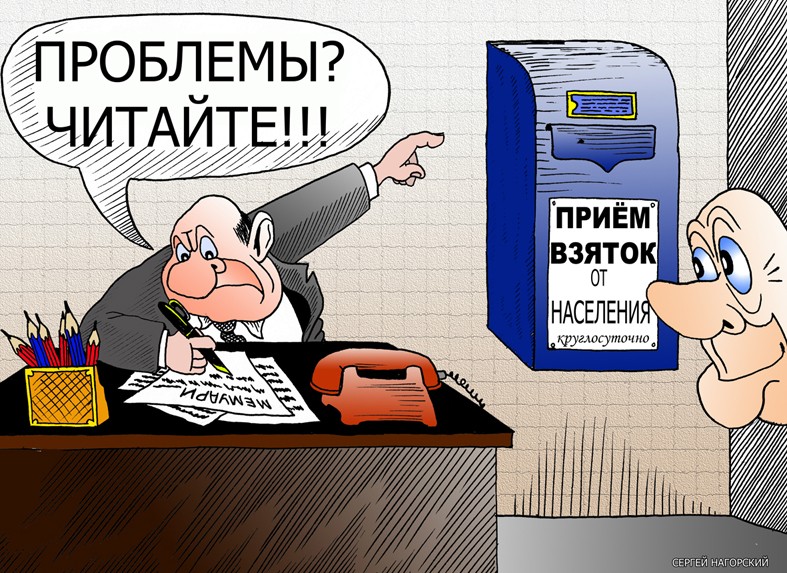 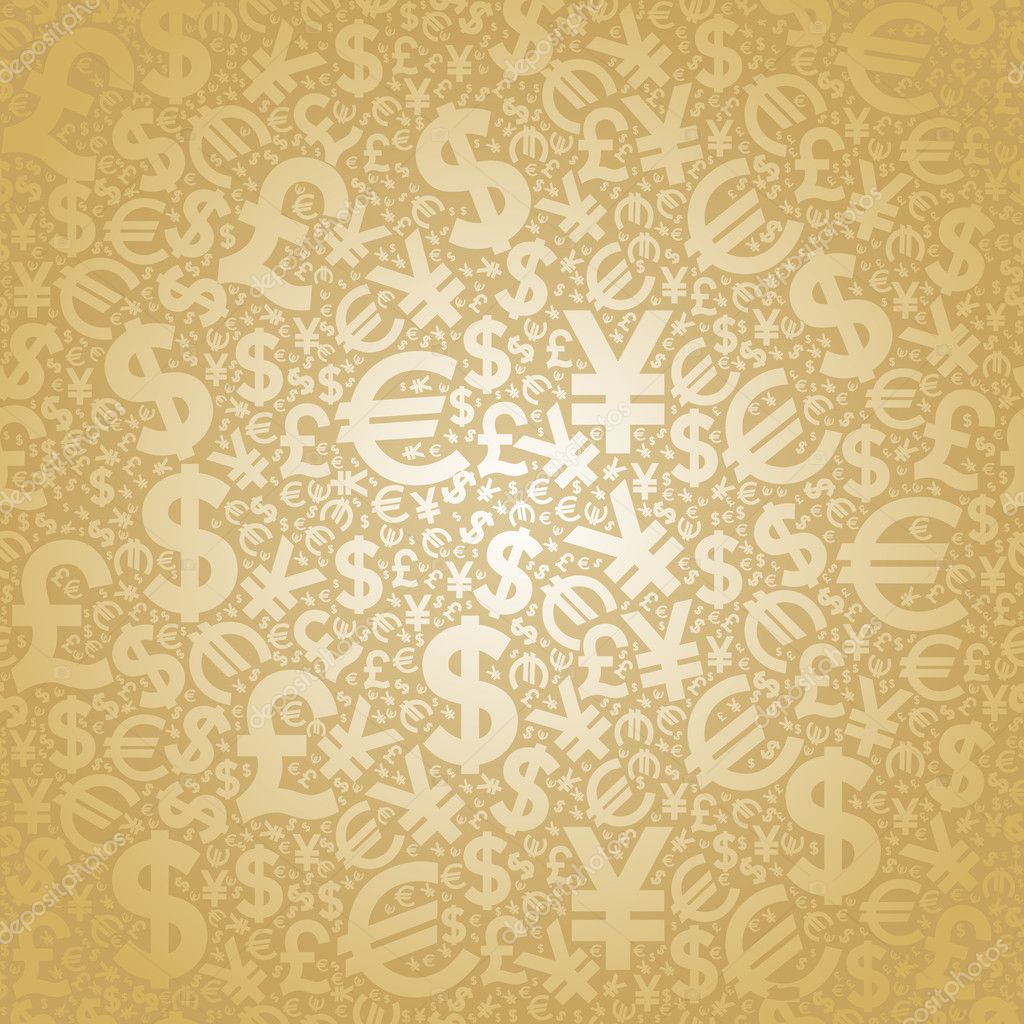 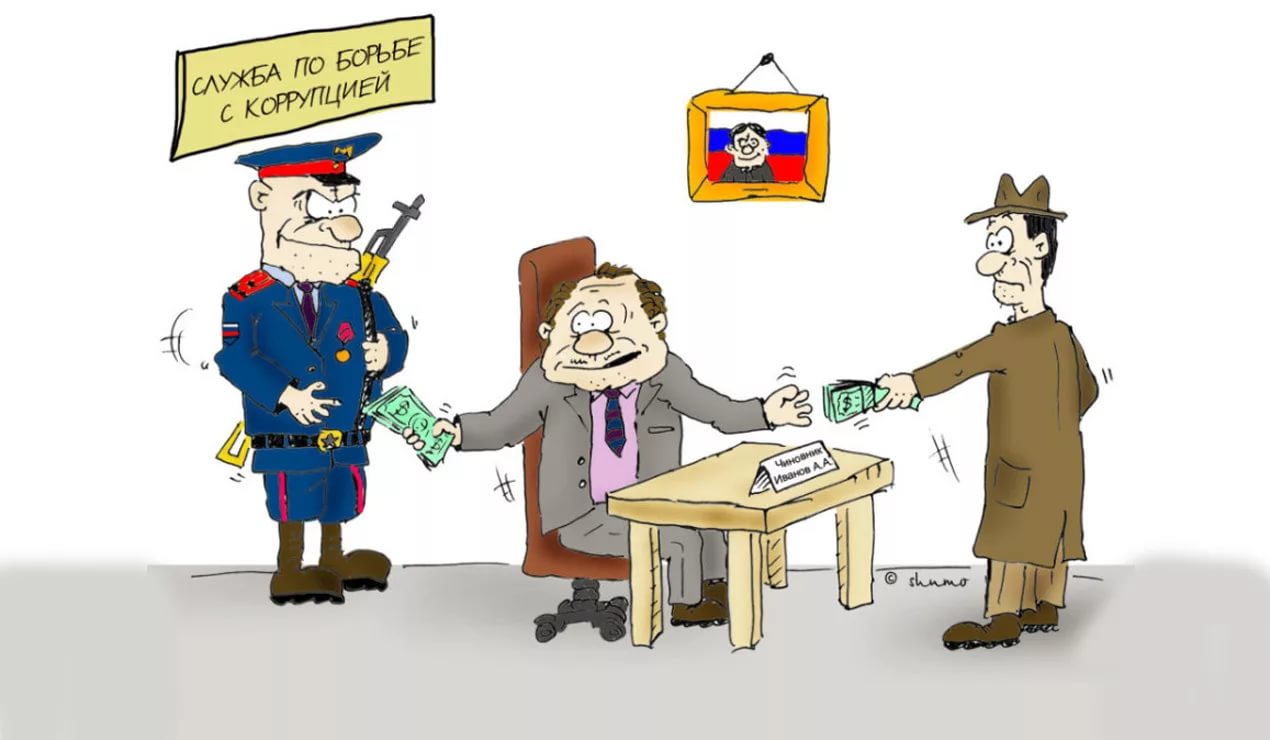 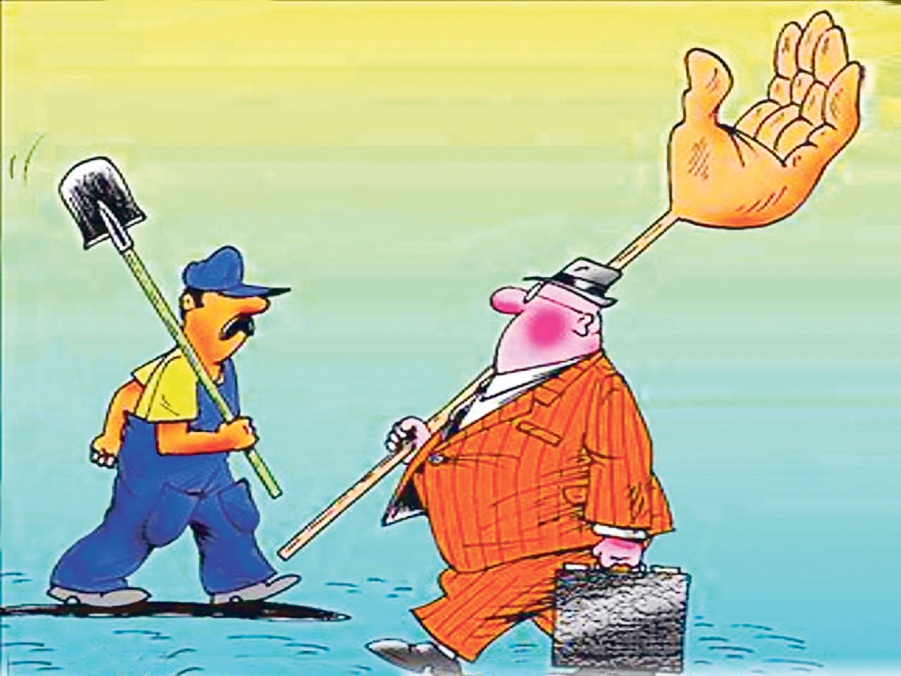 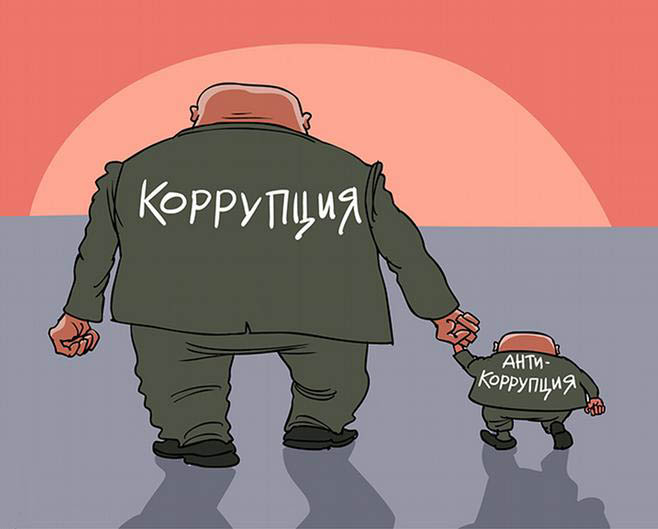 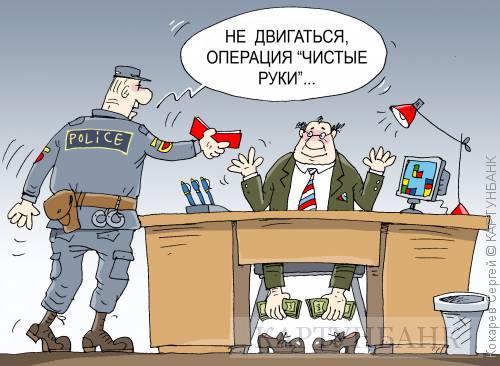 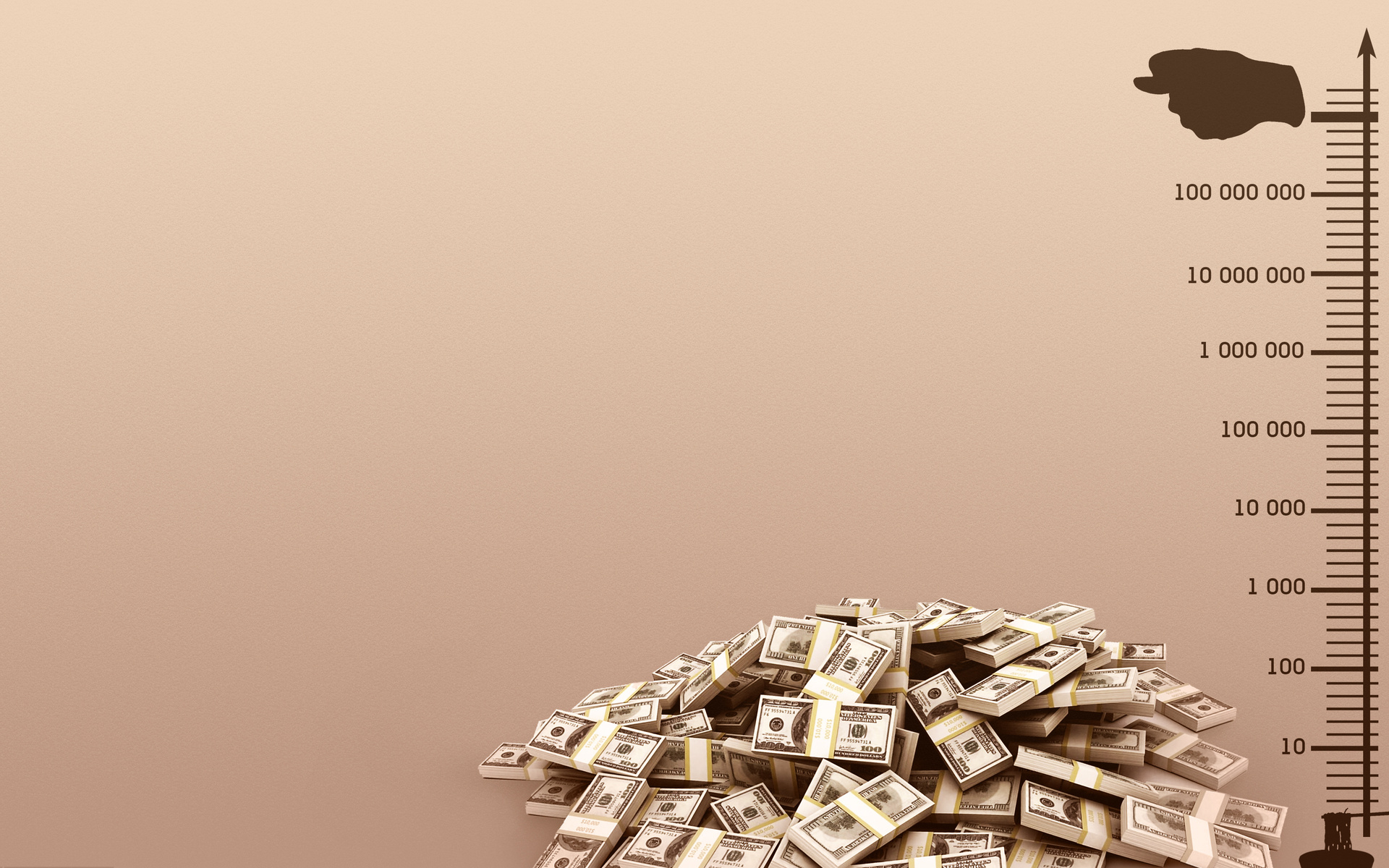 Причины коррупции
Двусмысленные законы.
Незнание или непонимание законов населением, что позволяет должностным лицам произвольно препятствовать осуществлению бюрократических процедур или завышать надлежащие выплаты.
Нестабильная политическая ситуация в стране.
Отсутствие сформированных механизмов взаимодействия институтов власти.
Зависимость стандартов и принципов, лежащих в основе работы бюрократического аппарата, от политики правящей элиты.
Профессиональная некомпетентность бюрократии.
Кумовство и политическое покровительство, которые приводят к формированию тайных соглашений, ослабляющих механизмы контроля над коррупцией.
Отсутствие единства в системе исполнительной власти, т. е., регулирование одной и той же деятельности различными инстанциями.
Низкий уровень участия граждан в контроле над государством.
Низкий уровень заработной платы в государственном секторе по сравнению с частным сектором;
Государственное регулирование экономики;
Зависимость граждан от чиновников, монополия государства на определённые услуги;
Оторванность бюрократической элиты от народа;
Экономическая нестабильность, инфляция;
Этническая неоднородность населения;
Низкий уровень экономического развития;
Религиозная традиция;
Культура страны в целом.
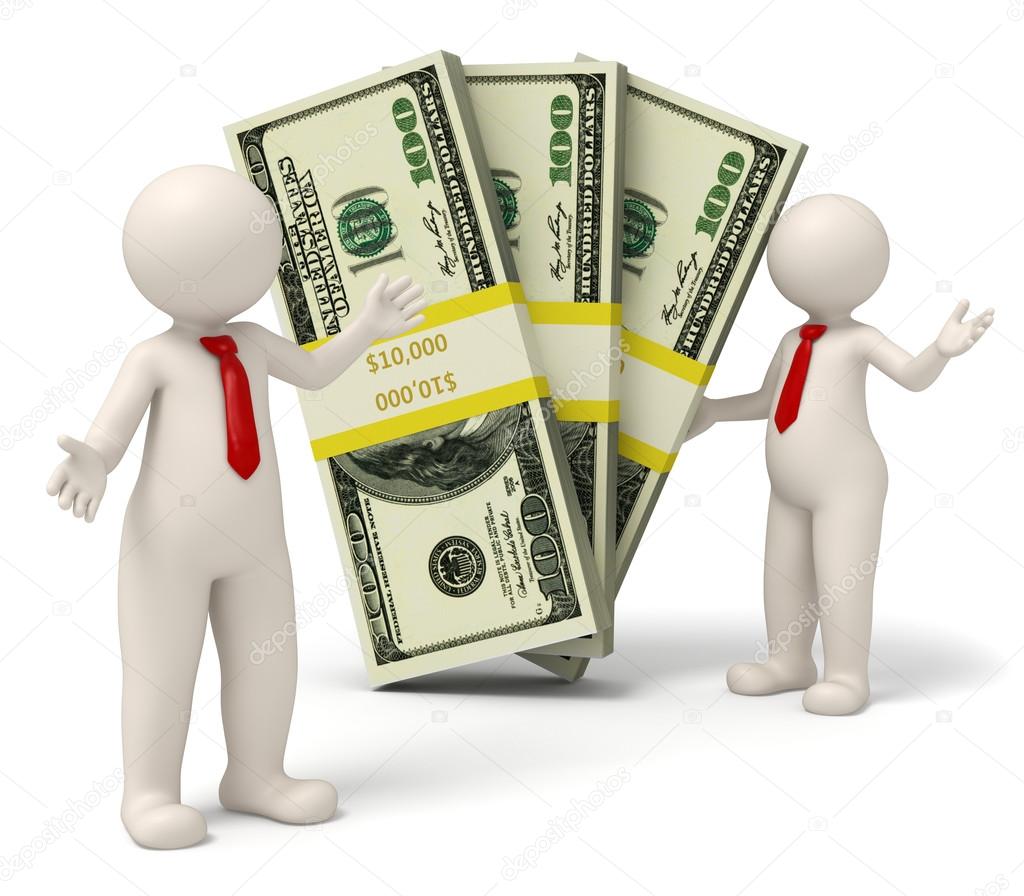 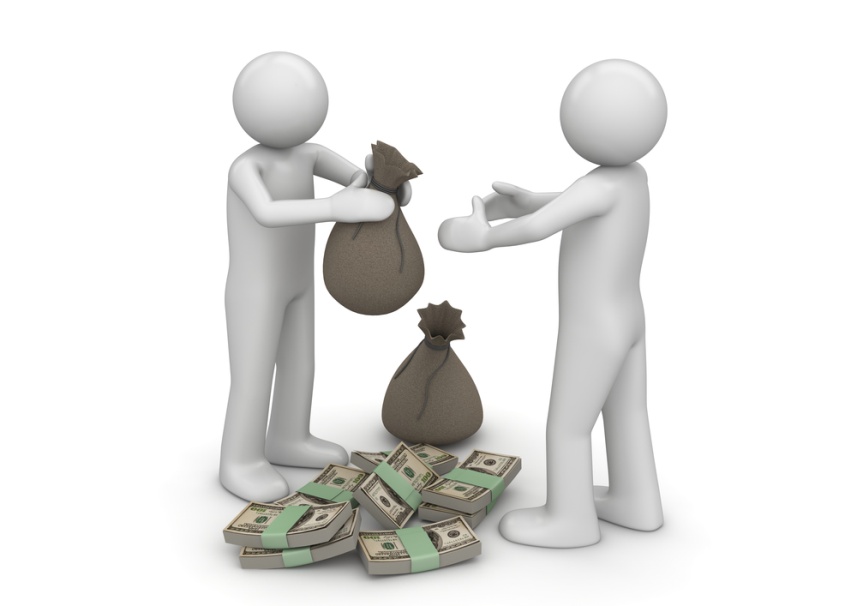 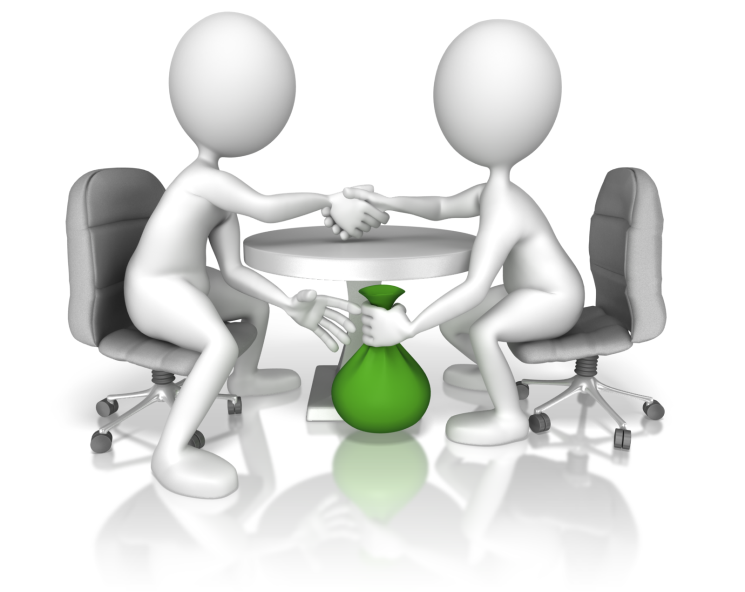 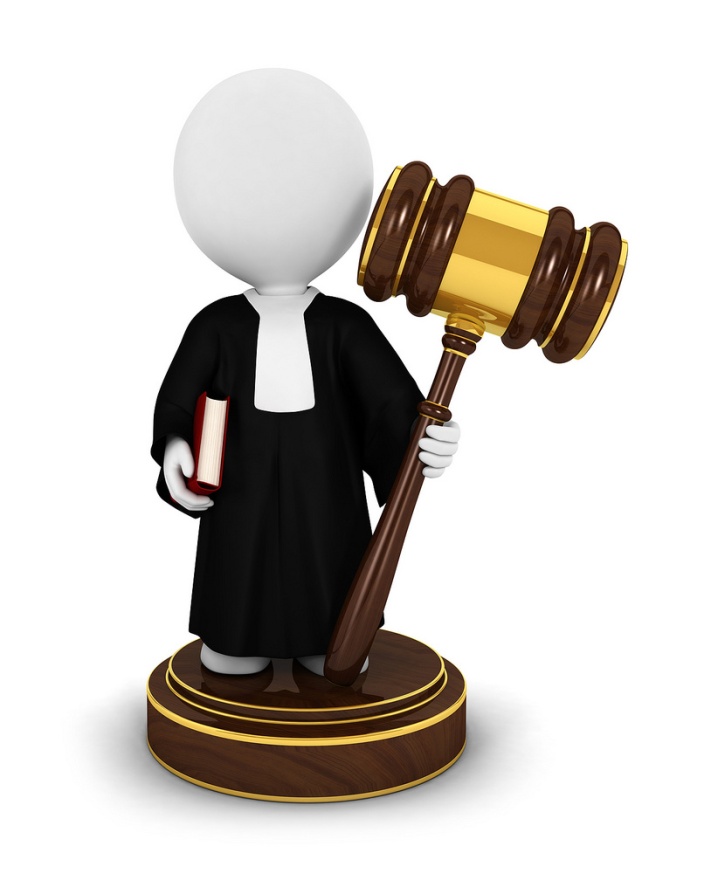 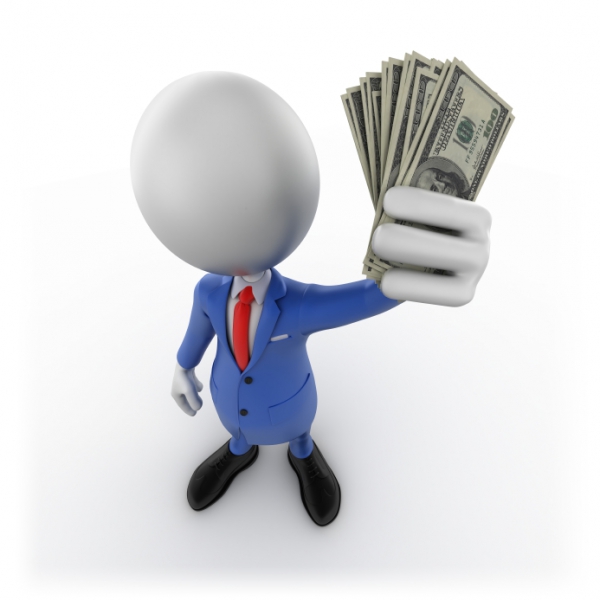 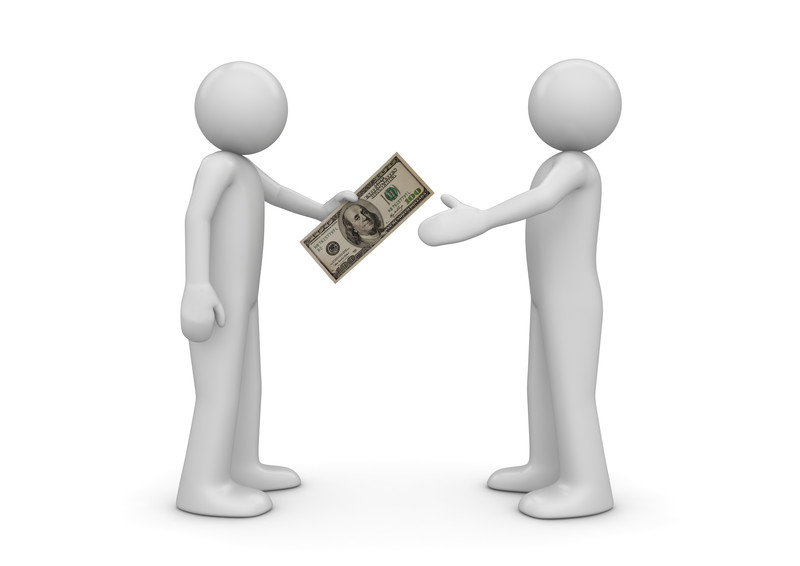 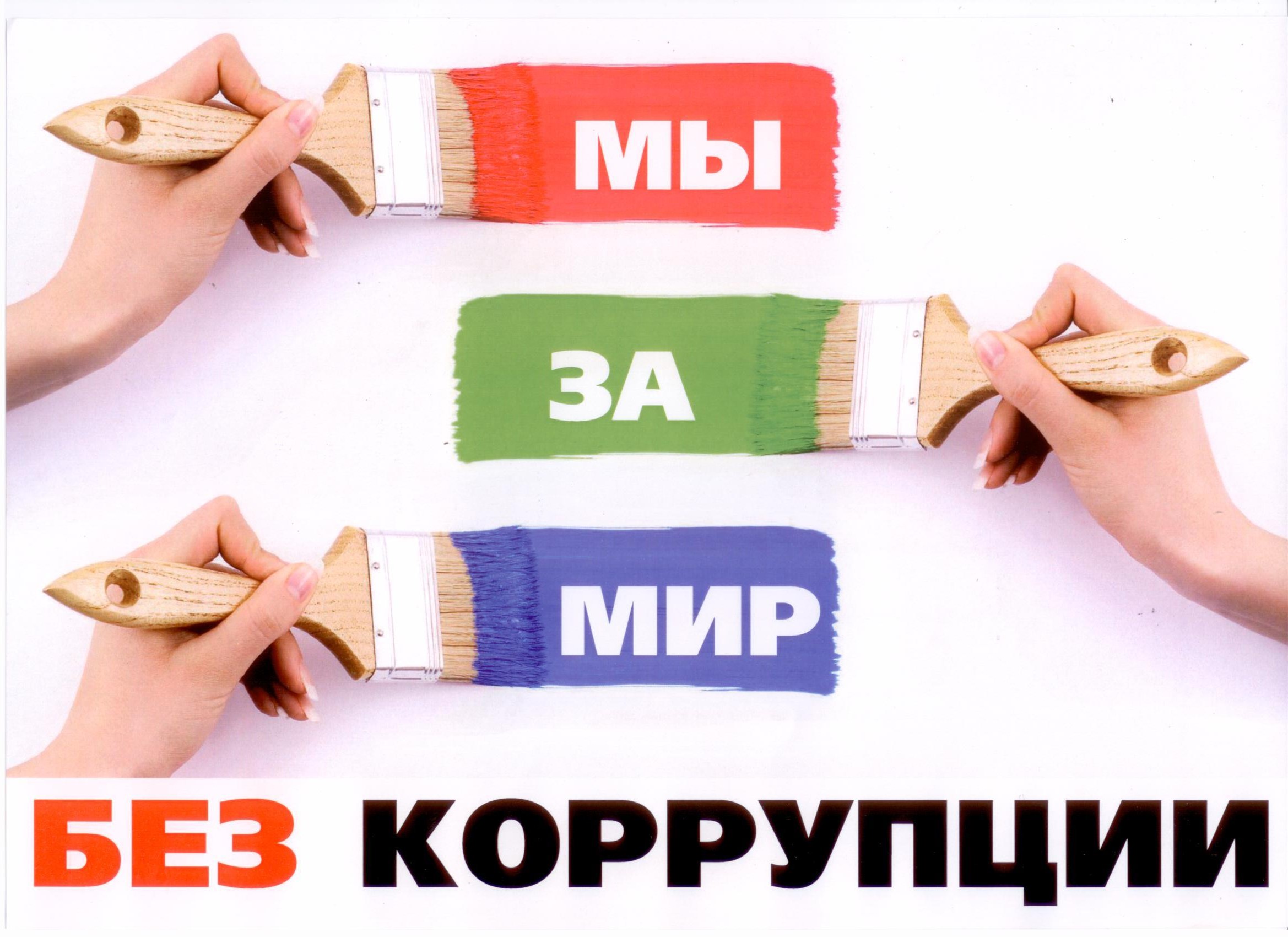 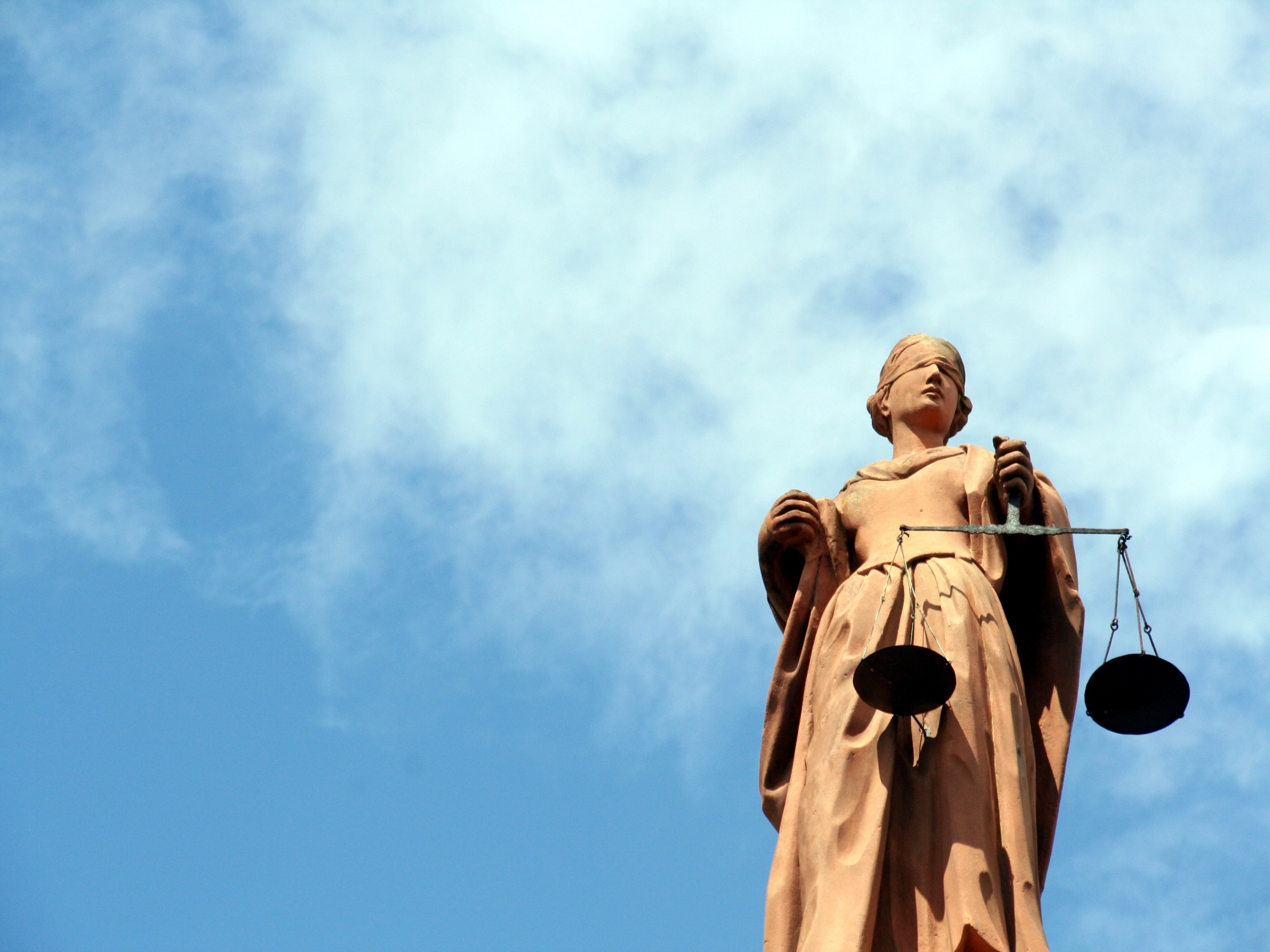 ЧТО ДЕЛАТЬ, ЕСЛИ У ВАС ВЫМОГАЮТ
ВЗЯТКУ:
1.Отказать в даче взятки.
2.В случае вымогательства взятки или отсутствия возможности отказать в даче взятки (например, при угрозе жизни и здоровью) - необходимо сообщить в правоохранительные органы, но при этом следует соблюдать следующие рекомендации в общении с вымогателем взятки:
     •внимательно выслушать и точно запомнить поставленные вам условия (размеры сумм, наименование товаров и характер услуг, сроки и способы пе­редачи взятки и т.д.);
     •постараться отложить вопрос о времени и месте передачи взятки до следующей беседы;
     •не брать инициативу в разговоре на себя, позволить «взяточнику» выговориться, сообщить вам как можно больше информации;
     •незамедлительно обратиться в правоохранительные органы.
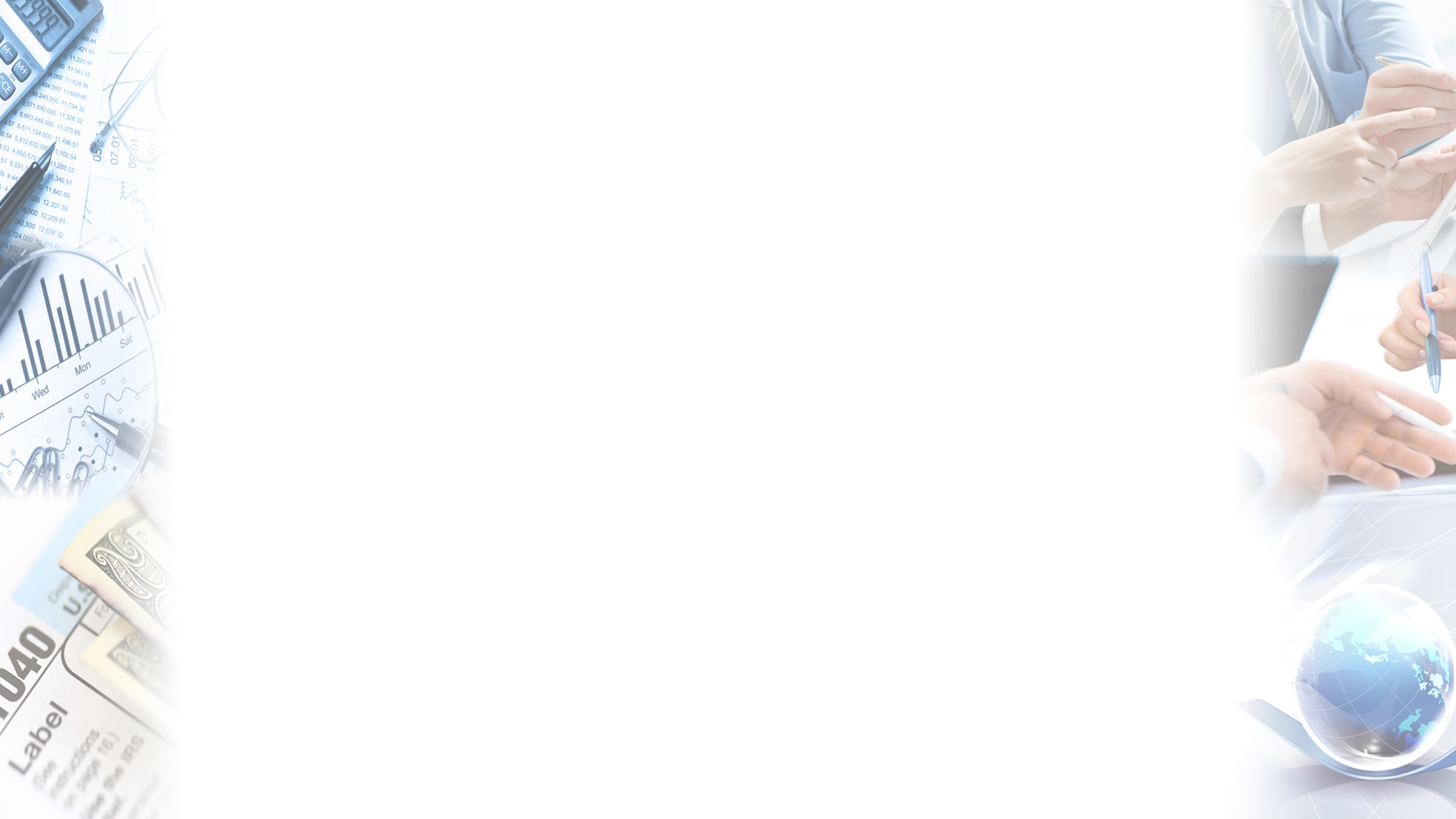 Умом Россию не понять,
Аршином общим не измерить:
У ней особенная стать –
В Россию можно только верить.
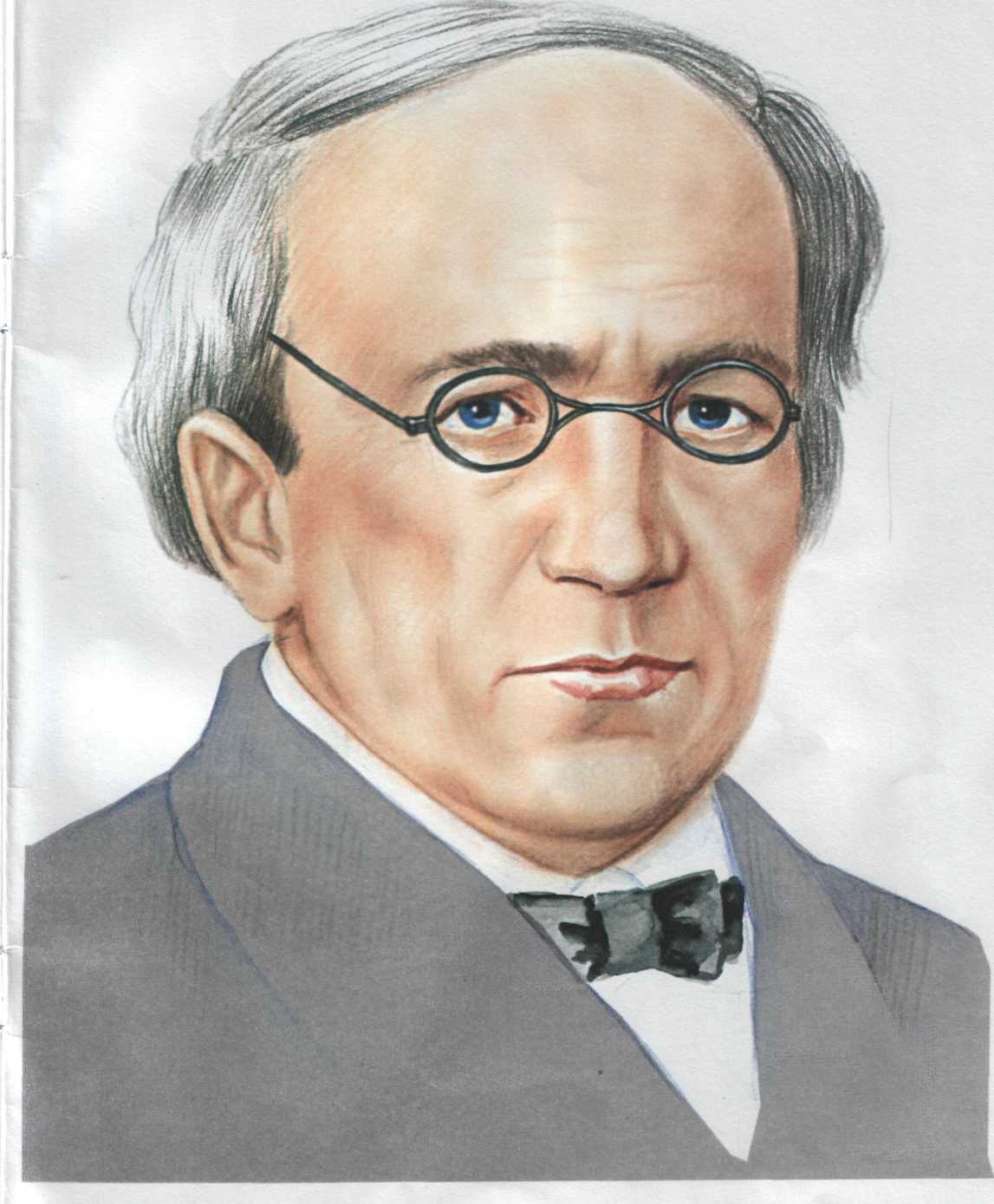